ВОЗМОЖНОСТИ СЕТЕВОГОВЗАИМОДЕЙСТВИЯ ДОО«Люди вместе могут совершить то,чего не в силах сделать в одиночку;единение умов и рук,сосредоточение их силможет стать почти всемогущим»                                                                                         Джон Уибстер
Формирование общей культуры личности ребёнка,
приобщение его к социокультурным ценностям -
Одна из задач Федерального государственного
образовательного стандарта дошкольного образования. 
Формирование педагогических компетенций 
 - требование профессионального стандарта

Необходимое условие для этого-
тесная взаимосвязь педагогической деятельности и 
образовательного процесса с внешним миром:
людьми разных профессий, объектами культуры и
образования. 
Повышение качества образовательной деятельности ДОО
через сотрудничества с социумом. 
Самым приемлемым вариантом отношений с
объектами социума является социальное партнёрство.
Этапы взаимодействия социальных партнеров
Первый шаг – это осознание общности целей и интересов по воспитанию и обучению детей. Направление сотрудничества определяется спецификой деятельности социального партнера
Второй – это обмен информацией по вопросам современного образования, т.е. воспитания и обучения..
Третий – формирование готовности к принятию инноваций в различных сферах современного общества и развитие креативности.
Четвертый – систематическое повышение профессионального мастерства.
Пятый – привлечение новых социальных партнеров.
Сетевое взаимодействие ДОУ – это не взаимодействие в сети Интернет, это особый тип взаимодействия учреждений, 
который позволяет каждому участнику сети получить доступ к возможностям развития

Сеть - это совокупность учреждений, имеющая:
общие цели,
ресурсы для их достижения,
единый центр управления
Достижение высокого качества образовательных результатов 
возможно при условии «согласованного» взаимодействия 
различных образовательных систем, 
то есть при сетевой организации взаимодействия
Задачи социального партнерства:
расширение образовательного пространства
создание единой образовательной системы
формирование педагогических компетенций
расширение кругозора детей и педагогов 
 формирование у детей целостной картины мира
формирование у детей мотивации к активному и ответственному участию в общественной жизни
развитие общения и взаимодействия взрослых между собой, ребёнка со взрослыми и сверстниками;
усвоение норм и ценностей, принятых в обществе
преемственность (интеллектуальная, духовная, культурная, социальная) поколений
ГОУ СОШ № 249,
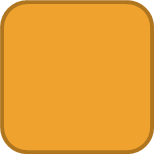 ДДЮТ
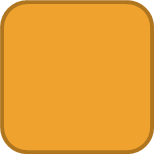 Библиотека им. Шолохова
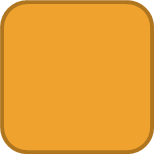 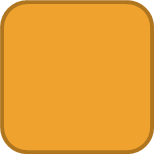 Детская
поликлиника
Дргие 
дошкольные 
учреждения
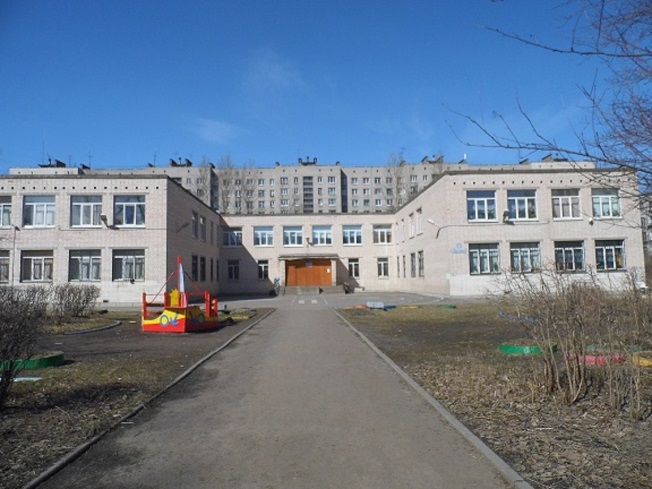 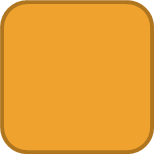 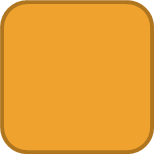 Организации
    культуры
ОО города
 и района
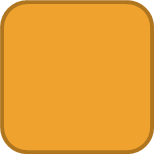 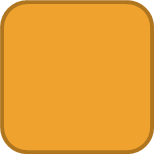 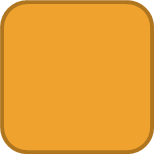 Муниципальный 
округ 
ДАЧНОЕ
ИМЦ
Кировского
района
АППО
От участия в сетевом взаимодействии в образовательном учреждении ожидается 
- формирование современных педагогических компетенций
повышение качества образования и воспитания детей, поскольку 

Основные характеристики сети отличаются
воспитательным содержанием:

наличием общих интересов и стремлением участников к общим социальным целям, использованием единых методов;

новыми возможностями для обмена мнениями, взаимного обучения и другое;

содействием развитию коммуникаций между участниками;

присутствием взаимной заинтересованности и ответственности, которые обеспечивают их динамику взаимодействия.
Эффект взаимодействия образовательных учреждений в сети
 позволяет на практике:

добиться вместе того, чего нельзя добиться поодиночке;
усилить взаимопомощь;
оказывать влияние на другие организации и учреждения — как внутри сети, так и за её пределами;
углубить понимание проблемы и расширить границы действий благодаря объединению организаций и учреждений с различными возможностями;
помогать в работе друг другу и делать работу совместно;
обеспечить обмен идеями, мнениями, опытом и технологиями;
морально и психологически поддержать участников коммуникации
Три основных элемента, которые должны присутствовать в сетевом социальном движении: 
общее коммуникативное пространство 
объединяющая идея или смысловой концепт 
равенство и связанность